Мониторинг успеваемости и качества учебной деятельности.
Оценивание.

Учитель I кв. категории
МБОУ «Гимназия №6»
Приволжского района г. Казани
Каргальцева И.А.
Как оптимизировать деятельность учителя, сократить время обработки данных мониторинга?
Как повысить качество образовательного процесса?
Как способствовать развитию личности учащегося нового поколения в соответствии с современными образовательными стандартами?
Контроль результатов учебно – познавательной деятельности на основе данных электронного журнала.
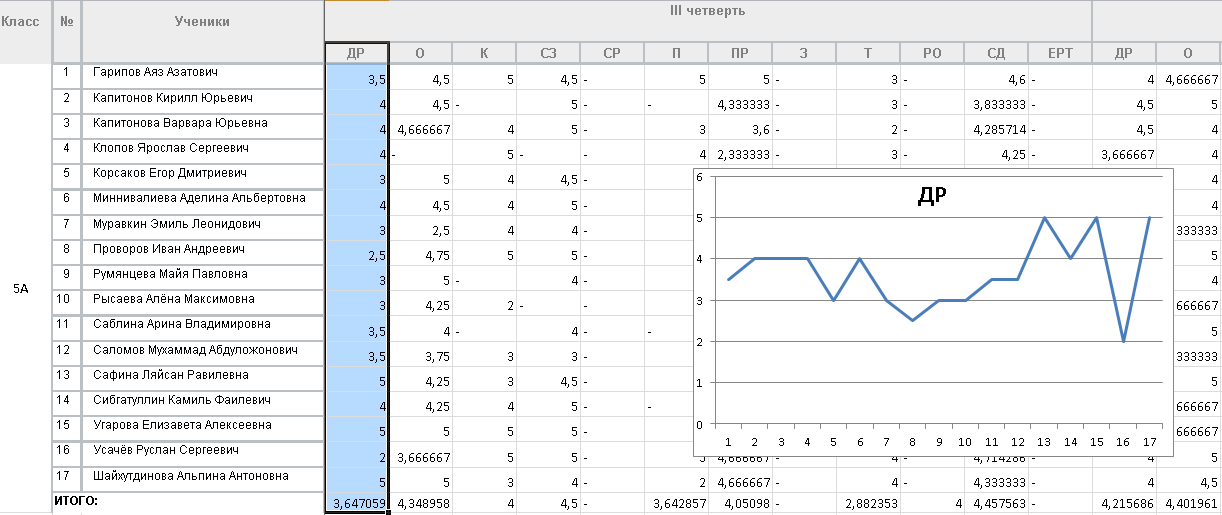 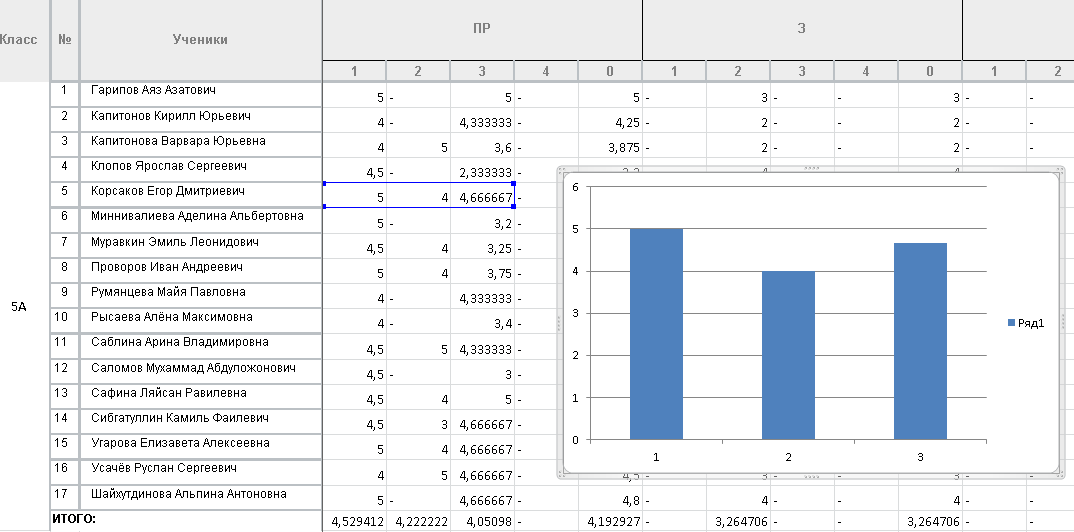 Недостатки:
Традиционная 5-балльная система

не учитывает абсолютный уровень знаний
не всегда ясны критерии 
не подразумевает функцию самоконтроля и самооценки
не учитывает  индивидуальные достижения в комплексе
Рейтинг.
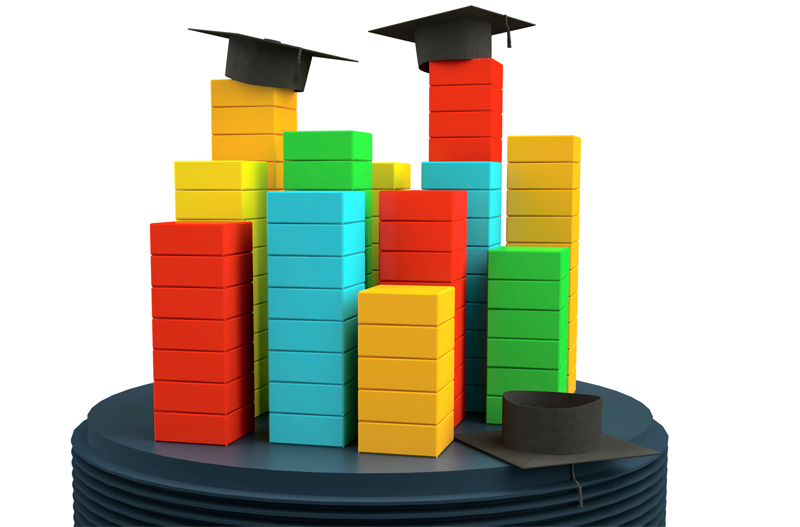 Многообразие обучающих и контрольно – измерительных материалов.
Starlight 7 класс - учебник
Starlight 7 класс - рабочая тетрадь
Starlight 7 класс - книга для учителя 
Starlight 7 класс - контрольные задания
Starlight 7 класс - тренировочные упражнения в формате ГИА
Starlight 7 класс - аудиокурс для занятий в классе
Starlight 7 класс - аудиокурс для занятий дома
Учебный материал разбит на МОДУЛИ.
Что оценивать? Как это делать?
Цель обучения английскому языку – научить решать КОММУНИКАТИВНЫЕ ЗАДАЧИ.

                       устно                                письменно

Учебный материал Модуля

                             задания,                  задания,
             которые развивают       которые решают
                        навык                  коммуникативную задачу
Предметом оценивания являются задания, при помощи которых учащиеся решают коммуникативную задачу.


Оценивание выполненного задания основывается на Критериях, составленных на базе Критериев оценивания устной и письменной части ЕГЭ.
Каким образом работает система?
На сайте (в гугл документе), доступ к которому имеют участники образовательного процесса определенной группы, выкладывается информация о том, какой материал будет оценен. Например,
Учащиеся знакомятся с Критериями оценивания деятельности. Например, Speaking:
Работы письменного раздела учащиеся сдают, предварительно проверив их, в соответствии с Критериями оценки письменной речи.
При оценке итогового результата образовательного процесса, выделяем следующие уровни:
1) Академический (владение знаниями по предмету)
2) Лидерский (активность на уроках и во внеурочное время)
3) Званий и сертификатов (участие в конкурсах, фестивалях)
4)Олимпийский (участие в очных олимпиадах)
На сайте расположена рейтинговая таблица, которая заполняется в онлайн режиме и может быть просмотрена с любого гаджета.
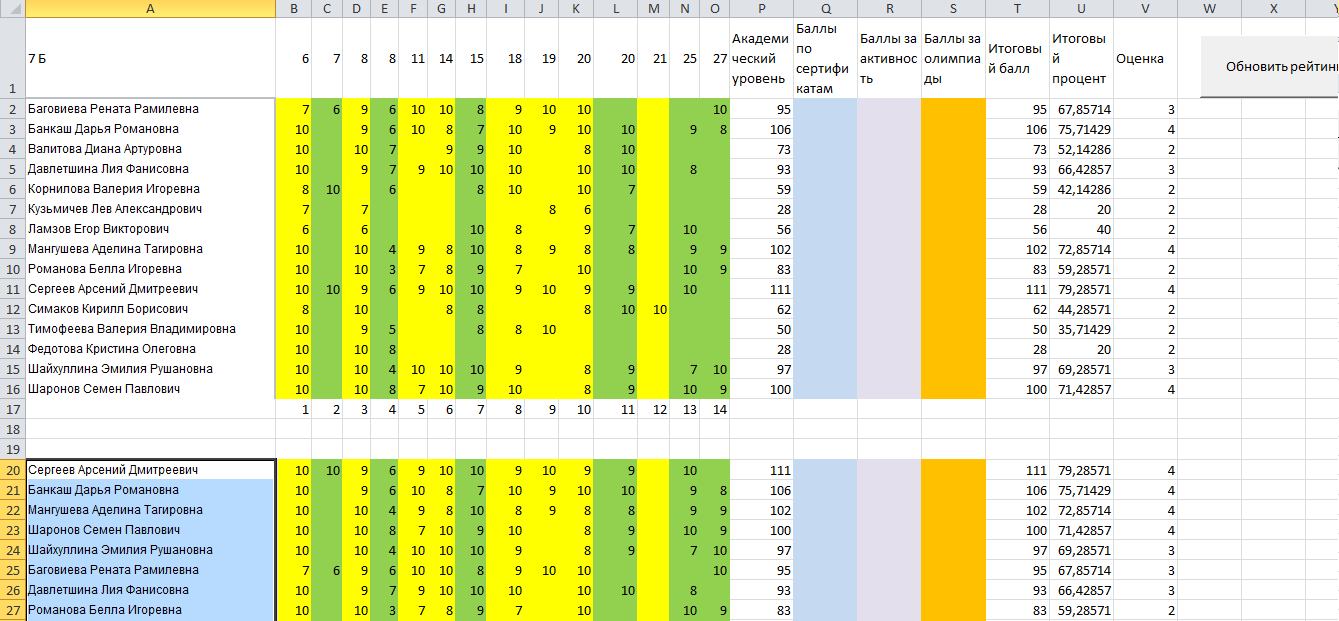 Что дает эта система?
Спасибо за внимание!